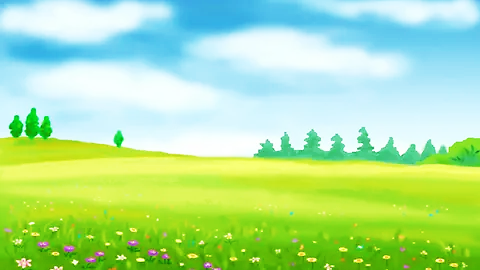 «ЁЖИК»
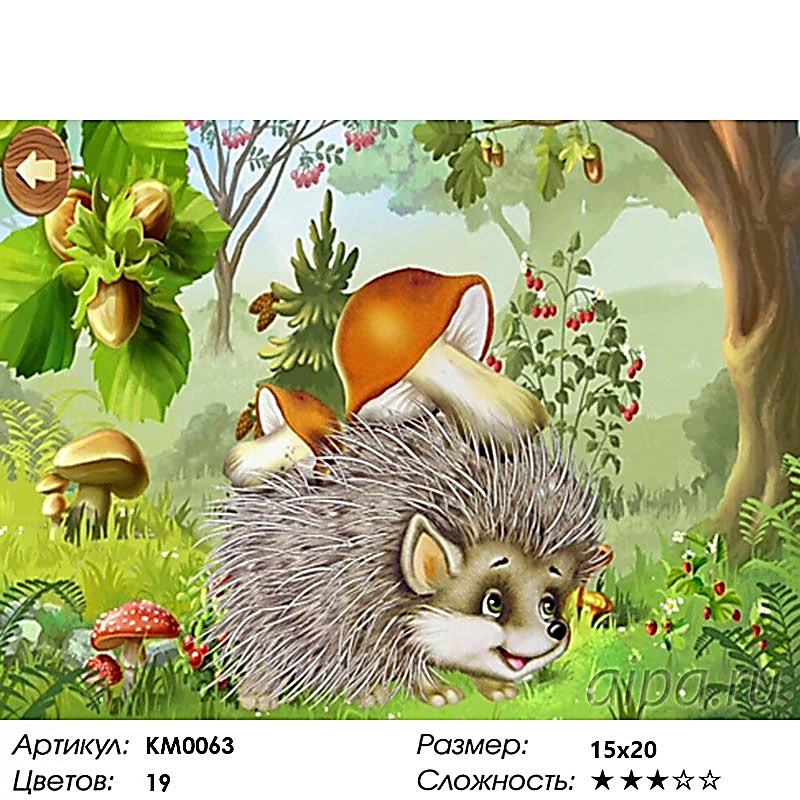 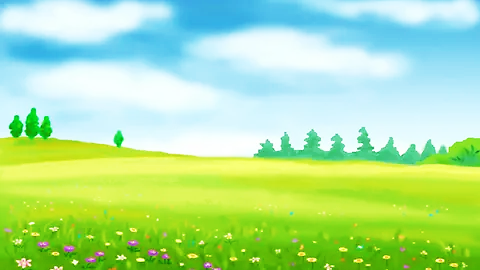 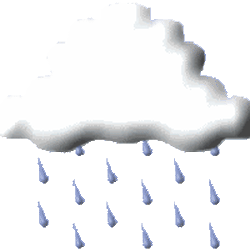 ДОЖДИК ВЫЛИЛСЯ ИЗ ТУЧКИ
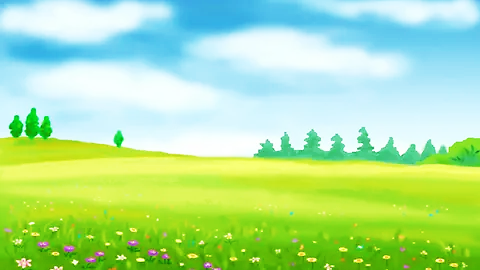 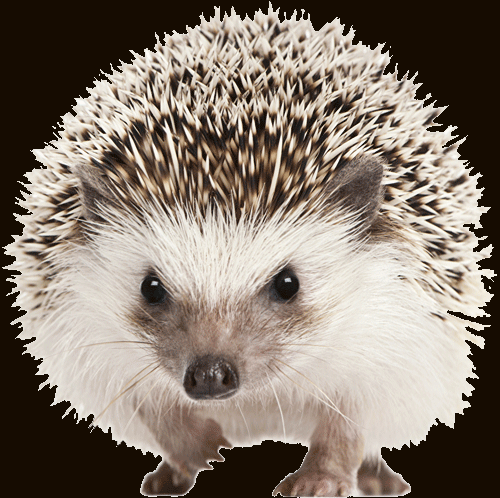 ВЫМЫЛ ЁЖИКУ КОЛЮЧКИ
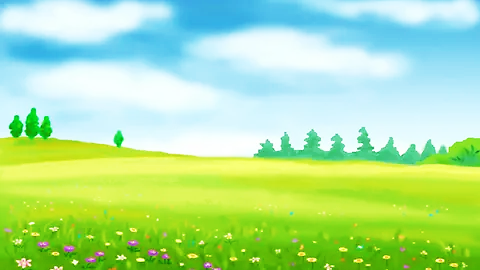 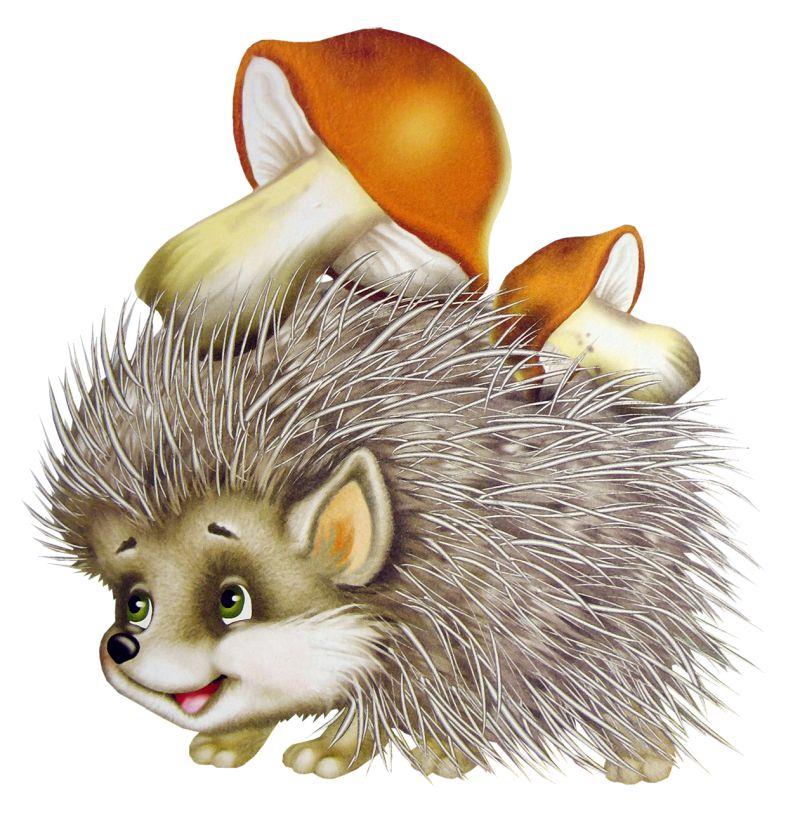 ЁЖ ДОВОЛЕН, СЫТ, УМЫТ
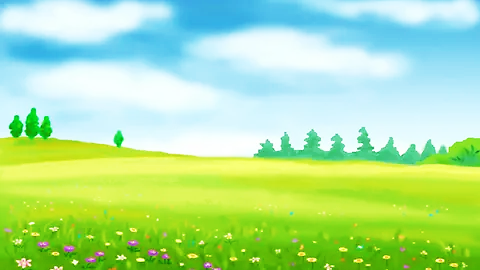 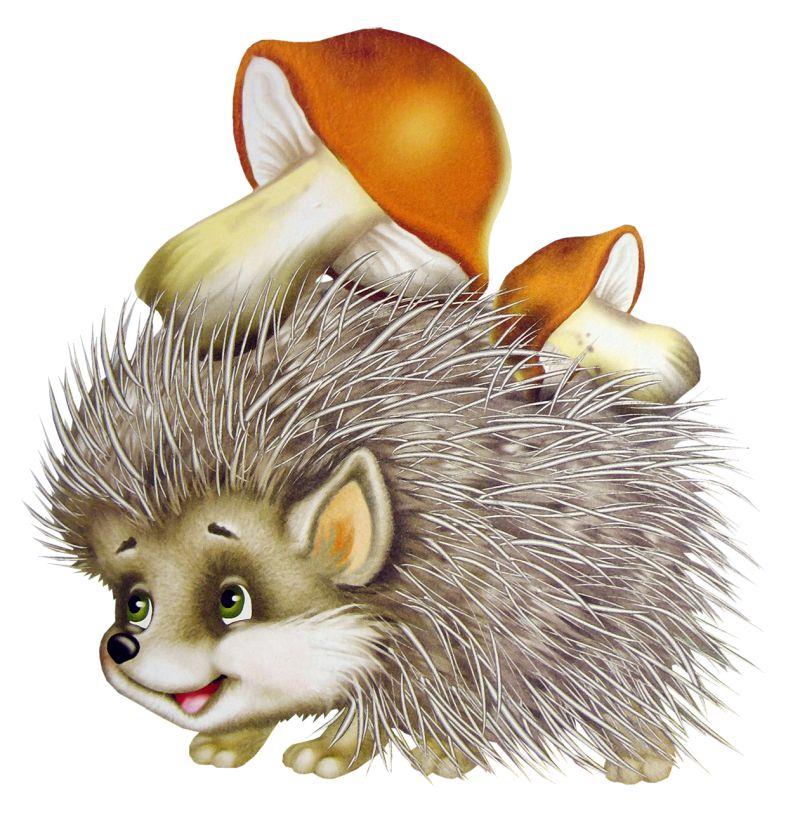 ЁЖ ДОВОЛЕН, СЫТ, УМЫТ
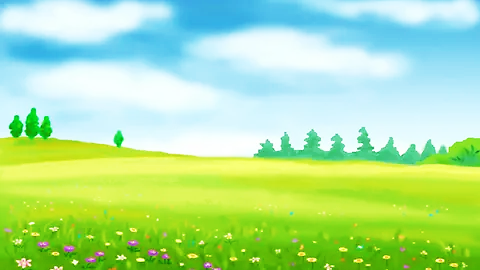 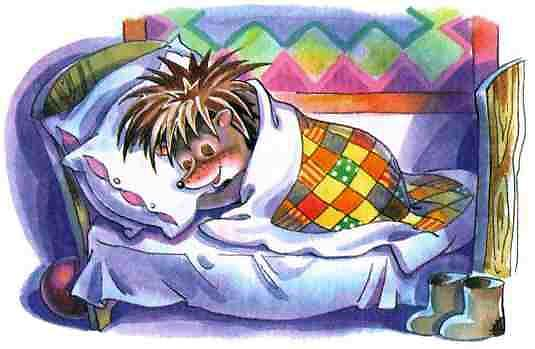 НА КРОВАТКЕ СЛАДКО СПИТ